Age of Exploration
Lesson 5.2
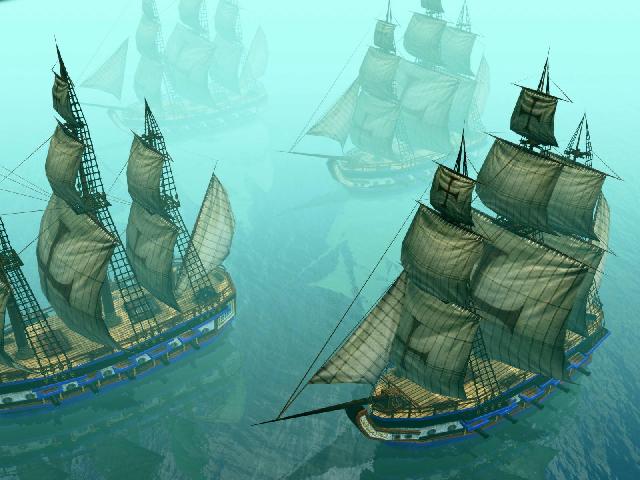 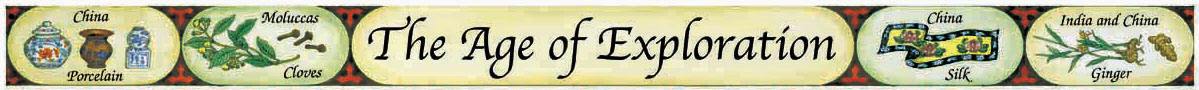 So with all this exploring
and looking for G’s what do 
you think were some of the 
results?
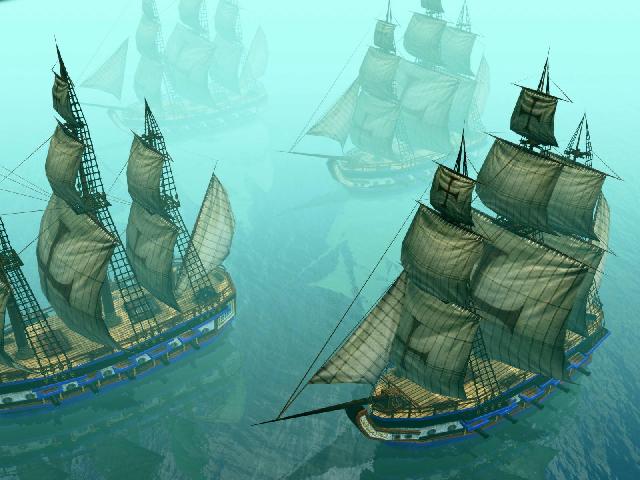 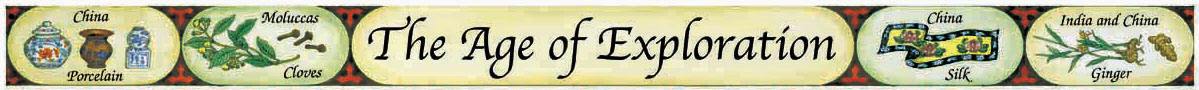 Colombian Exchange
Contact between any two peoples geographically separated from one another results in an ‘exchange’ of physical elements


Because Columbus was the first to cross and make this exchange it was given the obvious name …’Colombian Exchange’ but that doesn’t mean only what Columbus exchanged but what all explorers traveling to the America exchanged.
SSWH10 (b) Define the Columbian Exchange and its global economic and cultural impact.
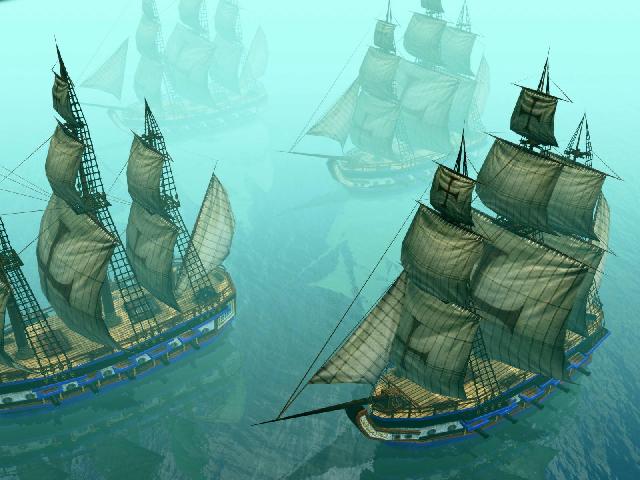 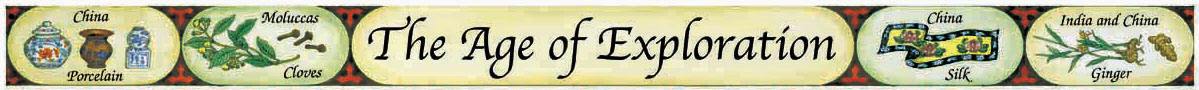 Colombian
Exchange
There are 3 main things that get moved in this ‘exchange’; Plants, Animals, and Microbes
Sometimes these exchange can be positive or negative. Explain how?
SSWH10 (b) Define the Columbian Exchange and its global economic and cultural impact.
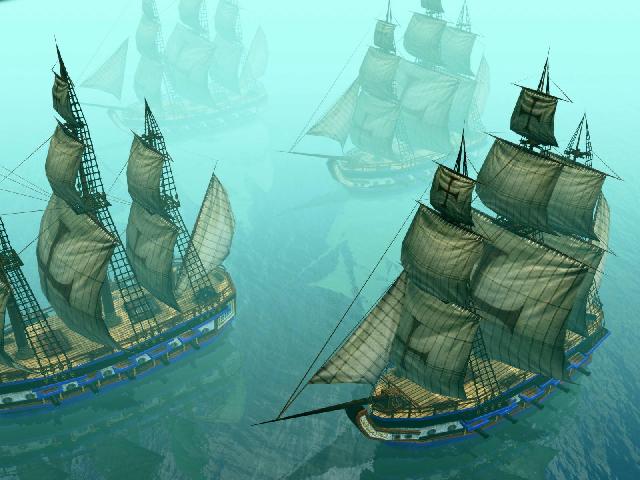 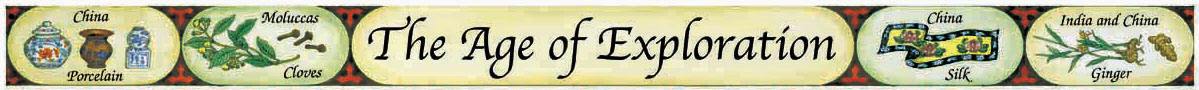 Colombian
Exchange
The most damaging of these
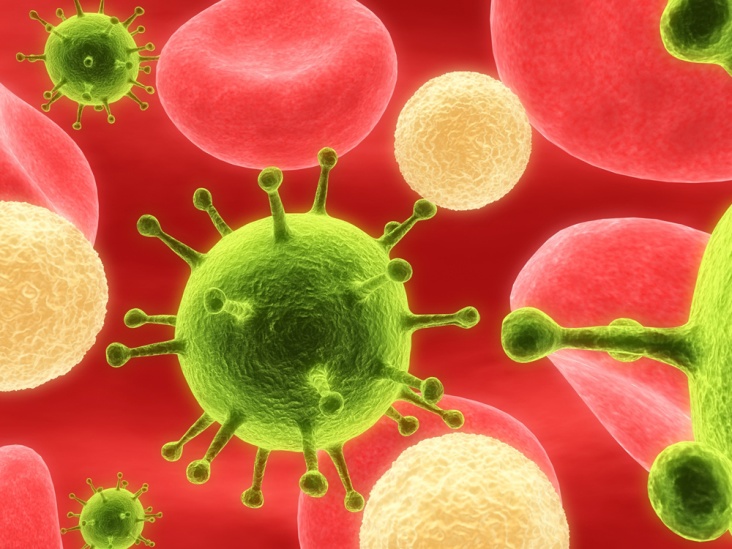 Microbes
In the exchange that started along the coast and was made widespread by Columbus, disease was the most negative for Indian peoples.
Fatality rate over a period of two to three generations was 95% for many tribal groups
In some cases, as in the Mohegans case, the fatality rate could be 100%
SSWH10 (b) Define the Columbian Exchange and its global economic and cultural impact.
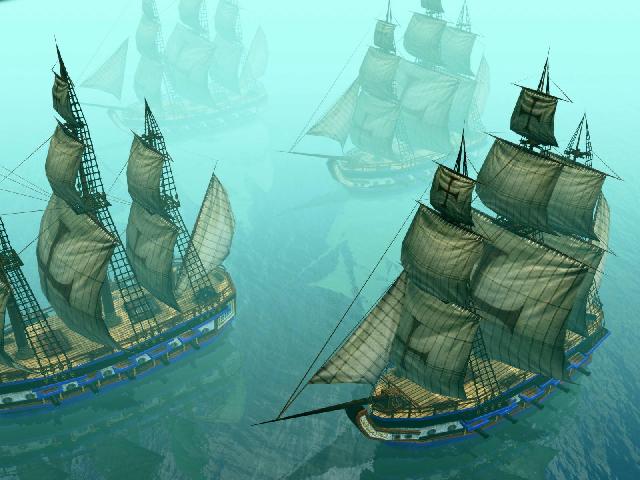 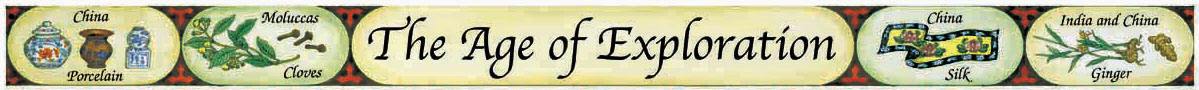 Colombian
Exchange
New World Microbes
Not all pathogens traveled from Europe to the Americas
Syphilis, polio, hepatitis and encephalitis were new world diseases
African slaves were less vulnerable to European diseases than were Indians
Europeans succumbed to Malaria easily
SSWH10 (b) Define the Columbian Exchange and its global economic and cultural impact.
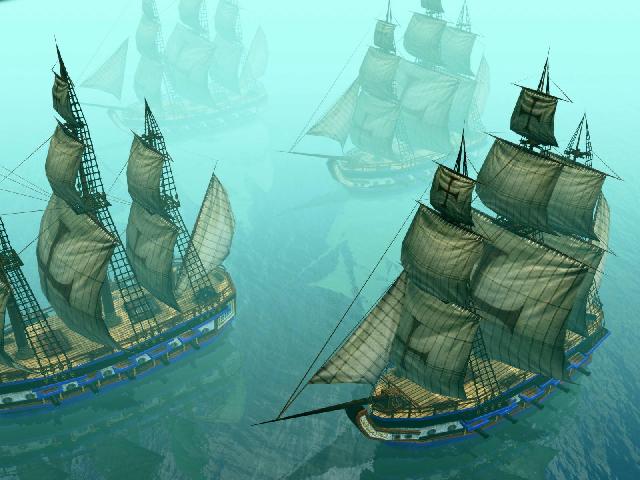 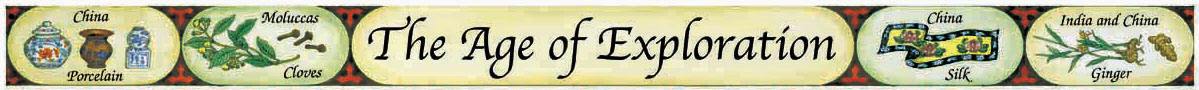 Colombian
Exchange
Old World Microbes
European disease was particularly virulent
Smallpox, measles, diphtheria, whooping cough, chicken pox, bubonic plague, scarlet fever and influenza were the most common microbial diseases exchanged
Nearly all of the European diseases were communicable by air and touch. 
The pathway of these diseases was invisible to both Indians and Europeans
SSWH10 (b) Define the Columbian Exchange and its global economic and cultural impact.
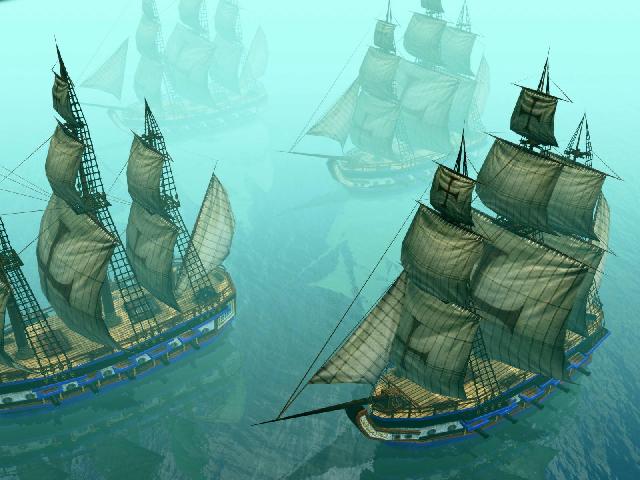 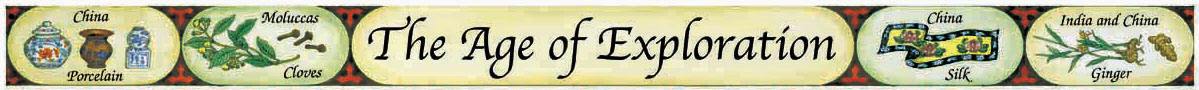 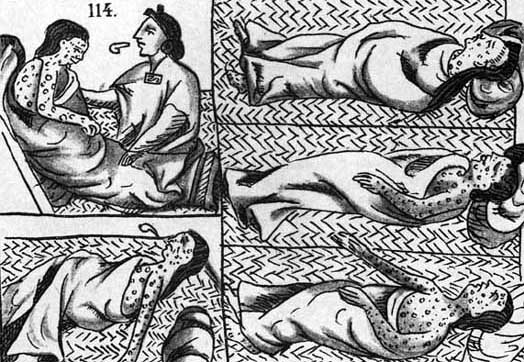 SSWH10 (b) Define the Columbian Exchange and its global economic and cultural impact.
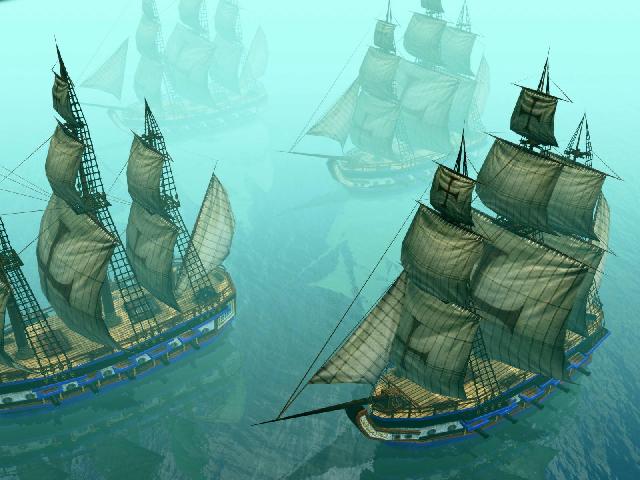 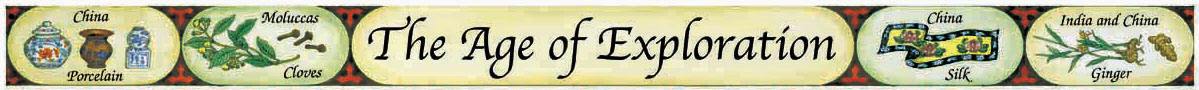 SSWH10 (b) Define the Columbian Exchange and its global economic and cultural impact.
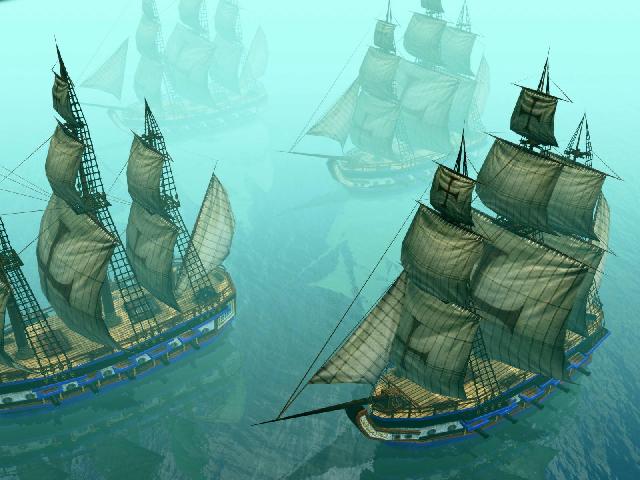 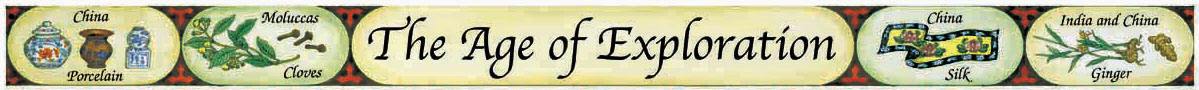 So what are the long term 
implications of all of this 
Exploration?
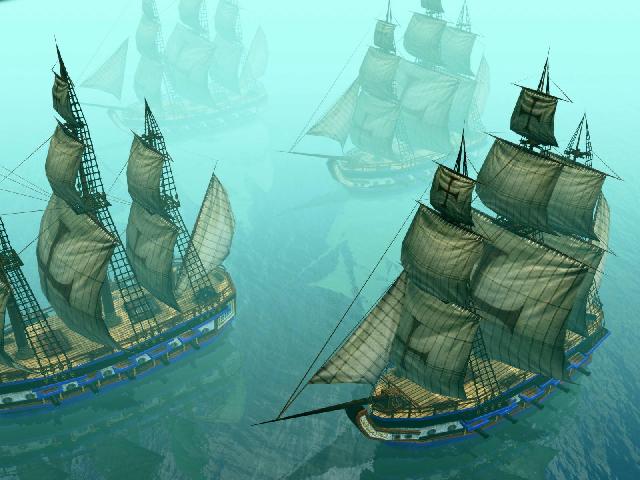 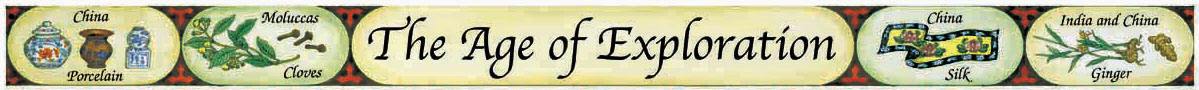 So then write down an 
answer to the EQ
…see previous slide
Analyze and explain the impact of the age of discovery and expansion into the Americas, Africa, and Asia.